Formació. Curs 2021-22
Recursos per a l'avaluació
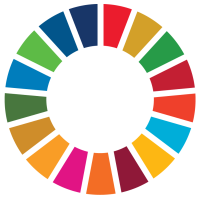 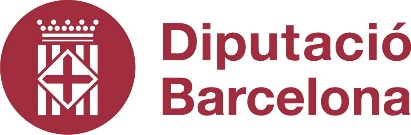 SESSIONS I PROGRAMA
METODOLOGIA I ELEMENTS TRANSVERSALS
PRIMERS PASSOS EN LA COOPERATIVA AMB PERSPECTIVA DE GÈNERE
SEGÜENTS PASSOS EN LA COOPERATIVA DES DEL DESENVOLUPAMENT SOSTENIBLE
RECURSOS PER A l'AVALUACIÓ
Punt de partida
El Decret 119/2015, de 23 de juny, i l’Ordre ENS/164/2016, de 14 de juny, estableixen que l’ava-luació dels aprenentatges ha de ser contínua, global, formativa i formadora.
Avaluar comporta
Per regular el procés
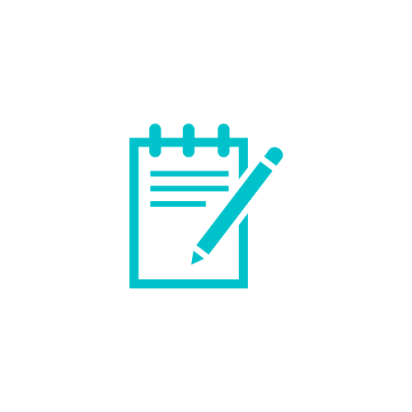 Recollir dades
FORMATIVA
FORMADORA
Si les decisions fonamentalment l’alumne
Si les decisions les pren fonamentalment el mestre
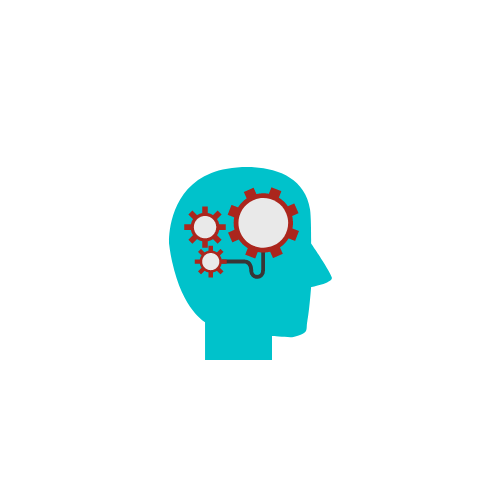 Analizar-les i emetre judics
Per valorar el procés
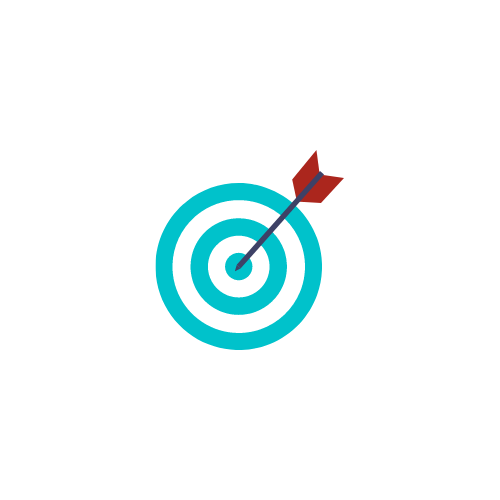 Prende decisions
QUALIFICADORA
Les decisions comporten diferenciar graus d’aprenentatge i orientar
Cap a una avaluació més…
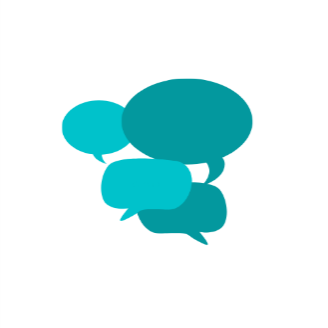 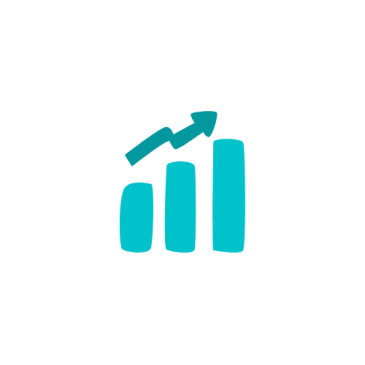 Formativa
Col·legiada
Per:
Constatar els avenços
Detectar les dificultats
Esbrinar-ne les causes 
Adoptar les mesures necessàries
On:
S’ha de tenir en compte l’opinió de tothom que participa en l’avaluació
Competencial
Qualitativa
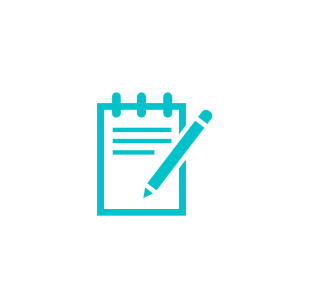 Perquè:
S’evalua el procés d’assoliment de les competències
AE - Assoliment excel-lent
AN - Assoliment notable
AS - Assoliment satisfactori
NA - No assoliment
Ja que:
Aporta més información sobre el procés d’aprenentatge de cadascun del alumnes
Autèntica
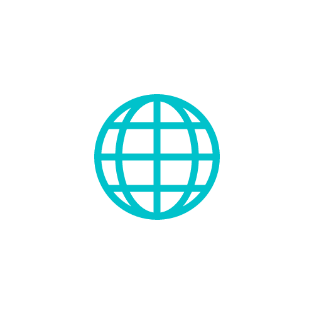 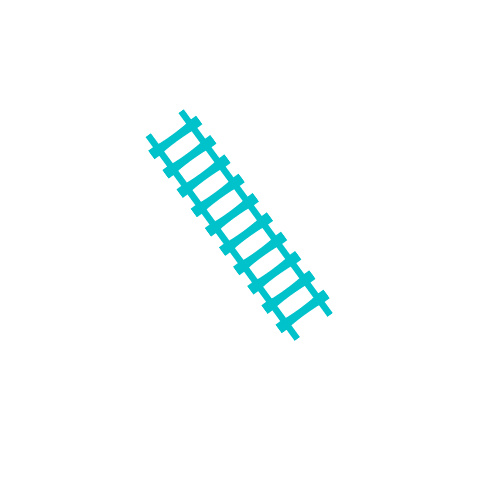 Transversal
Ja que:
Es basa en la capacitat de l’alumne per resoldre problemas reals en contextos diversos
On:
S’avaluen per primera vagada les competències:
digital
aprendre a aprendre
autonomia, iniciativa personal i emprenedoria
Objetiva
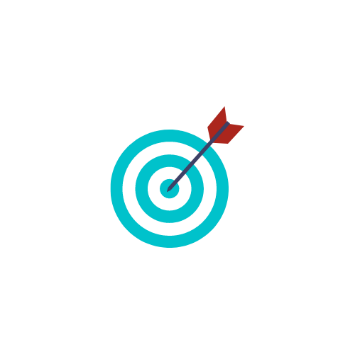 Perquè:
Es concreten les competències de cadascun dels àmbits com a objectius a assolir en acabar l’etapa
Equitativa
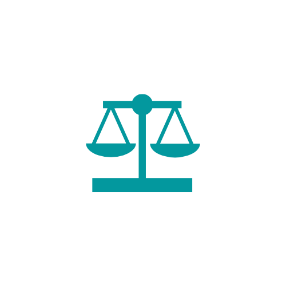 S’adapta a les possibilitats de cada alumne
Com ho fem?
Eines d'avaluació del KIT CuEmE
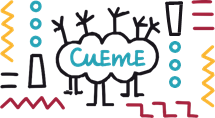 Check-list
Escala de rangs
EINA D’AVALUACIÓ
EINA DE SEGUIMENT
FASE 0: ENS PREPAREM PER EMPRENDRE
EINA D’AVALUACIÓ
EINA DE SEGUIMENT
FASE 1: CREEM LA COOPERATIVA
FASE 2: DISSENYEM LA IMATGE I COMUNIQUEM
EINA D’AVALUACIÓ
EINA DE SEGUIMENT
FASE 3: GENEREM IDEES DE PRODUCTES
EINA D’AVALUACIÓ
EINA DE SEGUIMENT
FASE 4: ESCOLLIM ELS PRODUCTES
EINA D’AVALUACIÓ
EINA DE SEGUIMENT
EINA D’AVALUACIÓ
EINA DE SEGUIMENT
FASE 5: CERQUEM FINANÇAMENT
EINA D’AVALUACIÓ
EINA DE SEGUIMENT
FASE 6: PRODUÏM
EINA D’AVALUACIÓ
EINA DE SEGUIMENT
FASE 7: FEM LA VENDA
FASE 8: RECOLLIM ELS FRUITS DE LA COOPERATIVA
EINA D’AVALUACIÓ
EINA DE SEGUIMENT
EINA D’AVALUACIÓ FINAL DEL PROJECTE
FASE 2: CREACIÓ DEL BLOG
Diari de la cooperativa (Carpeta d'aprenentatge)
https://sites.google.com/xtec.cat/projectesescolatiana/cueme
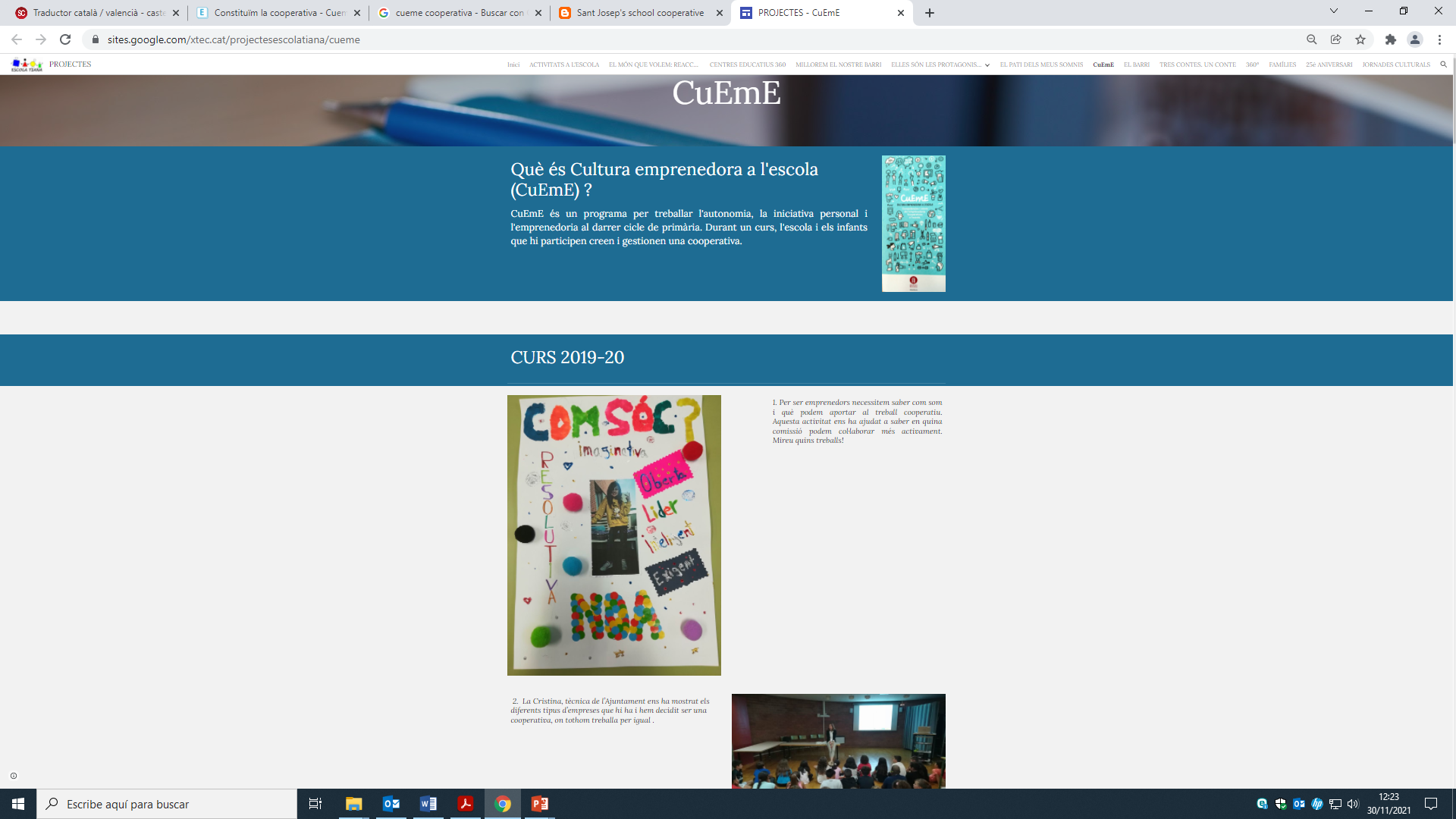 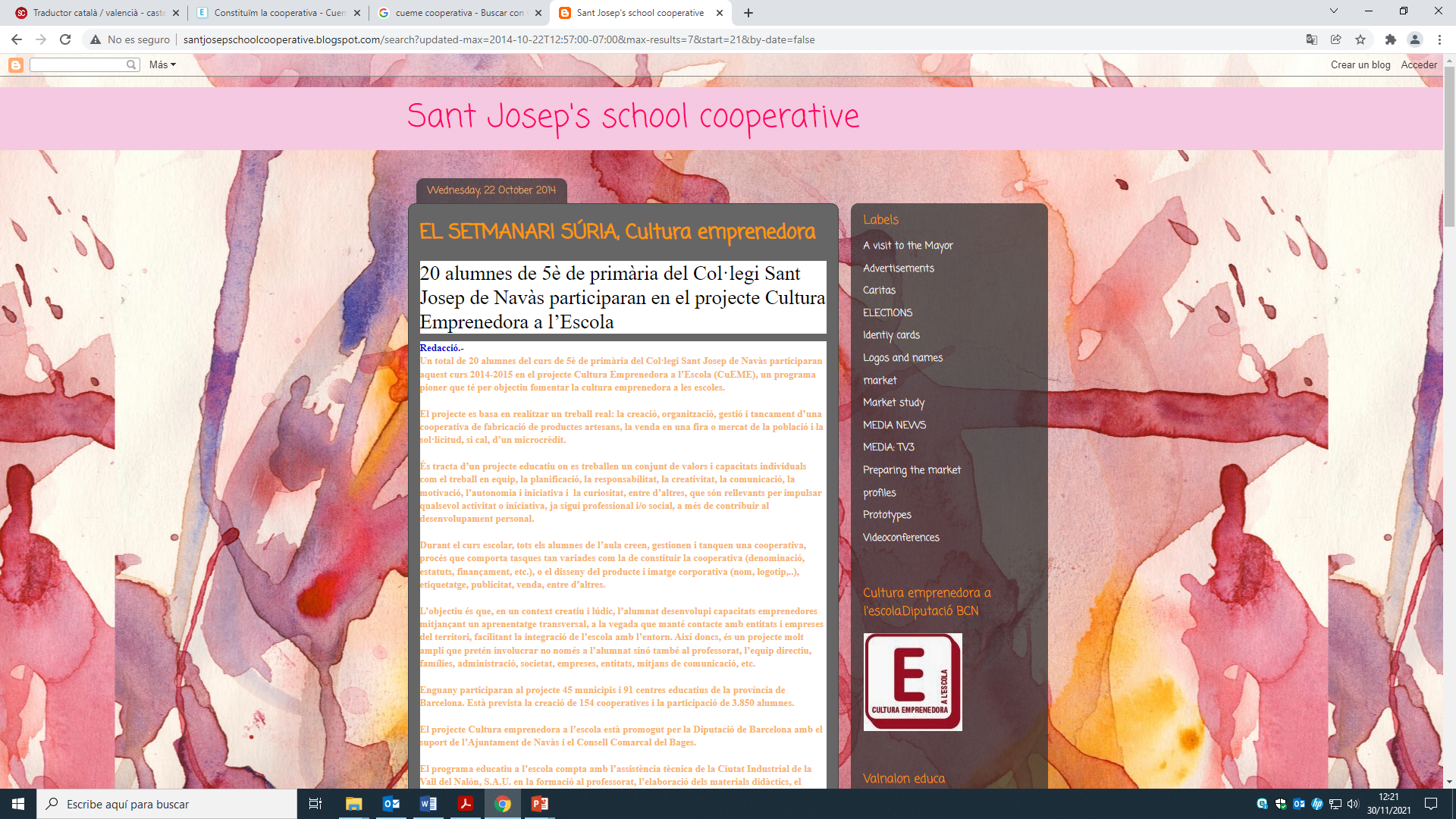 http://santjosepschoolcooperative.blogspot.com/
Treball en sales
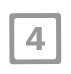 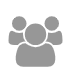 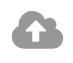 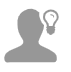 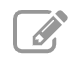 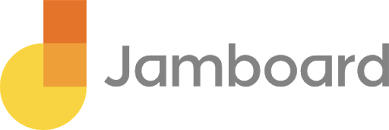 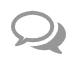 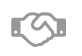 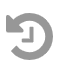 Exemple d'eina d'avaluació
Clauer emprenedor
Capacitats emprenedores
Codi de colors
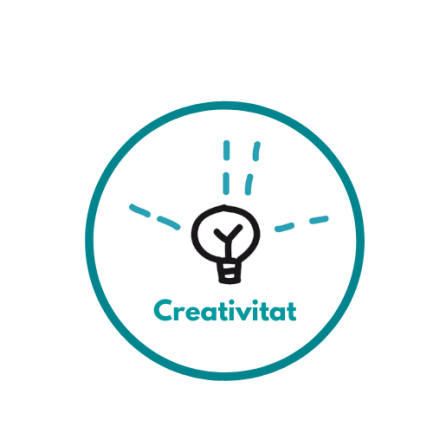 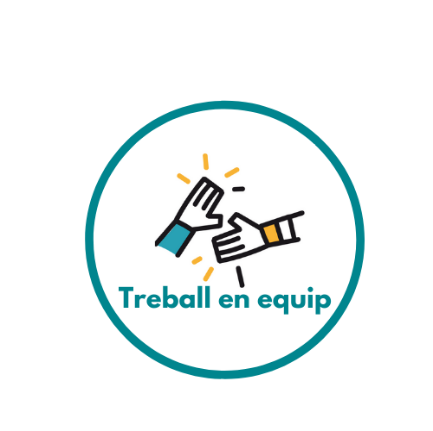 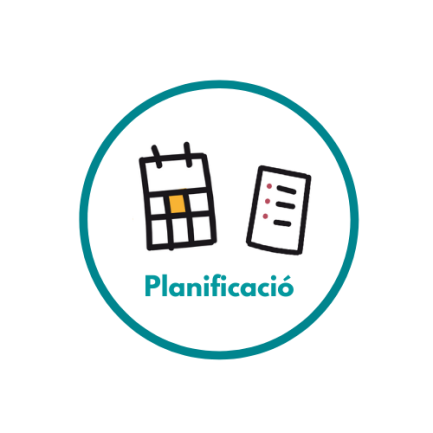 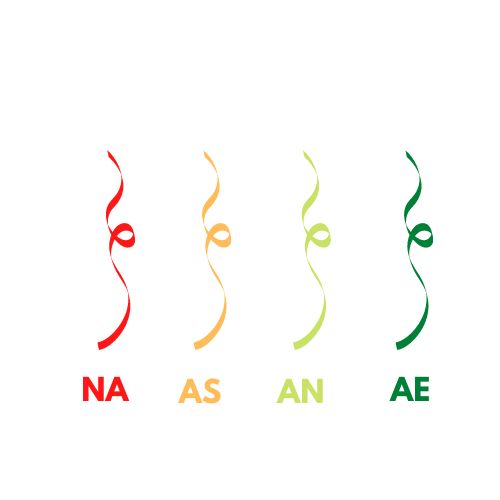 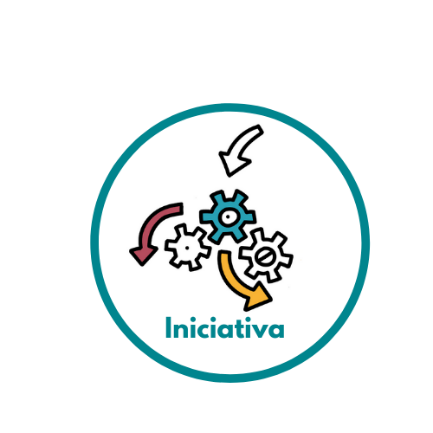 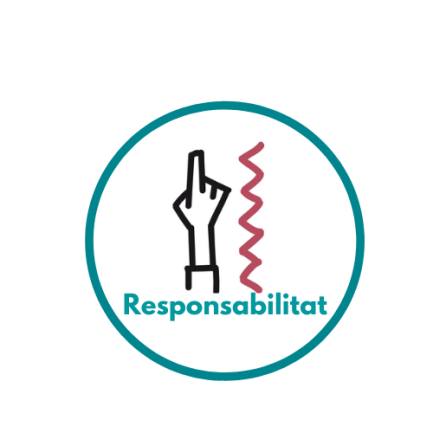 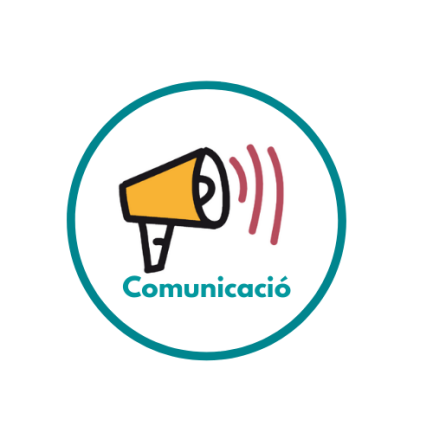 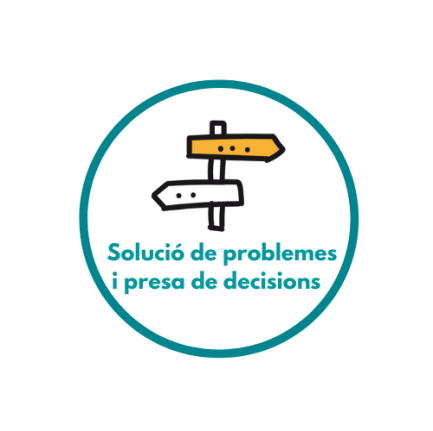 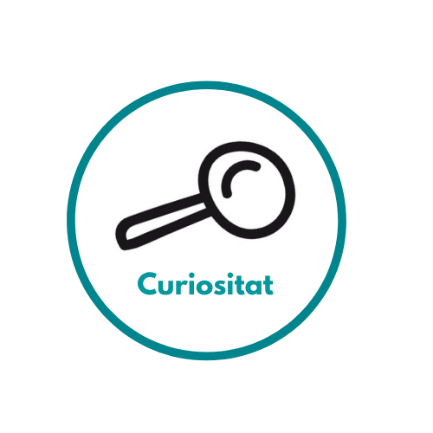 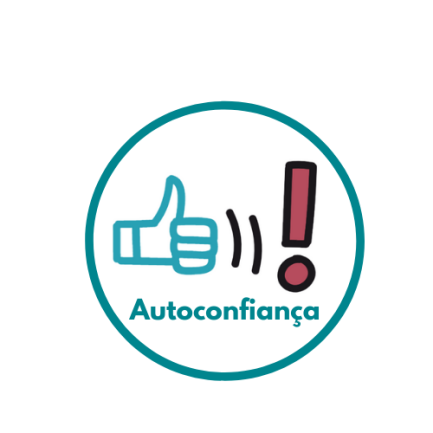 Assistència Tècnica de la Formació CuEmE 

formacio.cueme@gmail.com

 985692227	 	691646338
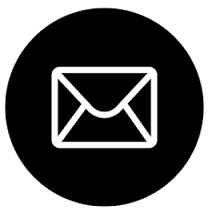 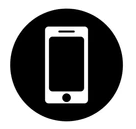 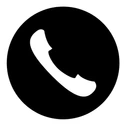 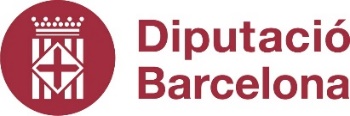